Welcome to Meet the Teacher Night!
2020-2021
Welcome to our “Open House!”
School Schedule
This is what a typical day in our school looks like.
Our Mission Statement
…to develop our minds, our hearts and our bodies to be the best “me” that we can be.
Learn About Our School
The teachers:  
Mrs. Daley  Grades K-1
Ms. Wesenberg  Grades 2-3
Ms. Jaimie  Grades 4-5
Mrs. Lee  Word Work (Grades 2-3, 4-5)  and Mindful Moments with K-1
Support Staff:  
EA:  Bonnie Wiseman
Admin Assistant:  Dalene Scott
Custodian:  Kevin Jagoe
Communication
By phone:  547-7440
School web site:  www.je.nbed.nb.ca
School Messenger:  messages over phone and email
Classroom Communicators for each grade
School Community
The manner in which we conduct ourselves at school help us get along with each other: 
Trustworthiness
Respect
Responsibility
Fairness
Community
Caring
Playground Code of Conduct
Be Respectful and Kind
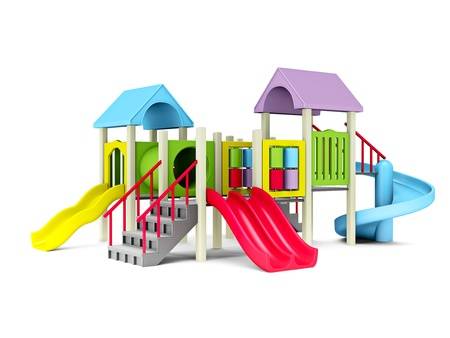 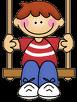 Hands off/Feet off
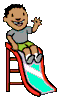 Use playground equipment properly
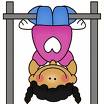 Stay in designated play area
Homework
15 minutes of reading every night.
A Communicator goes home on Monday
A few important notes
No visitors allowed in the building for the month of September.  Parents wishing to see the teacher will need to make an appointment before visiting by calling the office or directly to your child’s teacher.
When you do come to the school please remain in your vehicle and call the school at 547-7440, we will then bring your child out.
All protocols we follow are suggestions made by the Public Health department.
We have no hot lunch cafeteria service this year but we do have microwaves for the students use.  
In lieu of a face to face Parent School Support Committee election there will be a sheet going home for you to indicate your interest.  Submit your name and Mrs. Lee will call you.  The more the merrier!
We have an active Home and School Committee and all are most welcome to join.  It’s free and the kids and teachers will love you!  More info to come!
Let’s Have aGreat Year!